Long E Sound
Vowel Teams EA, EE, Ey
Vowel TeamsEA, EE, and EY
When you see two vowels together like EA, EE, or EY, they make one sound and that sound is the long E sound. 
We see and hear the long e in words like 
Feet
Treat
monkey
Practice Together
On the next three slides we will practice saying words together that have our long e vowel teams in them.
Treat
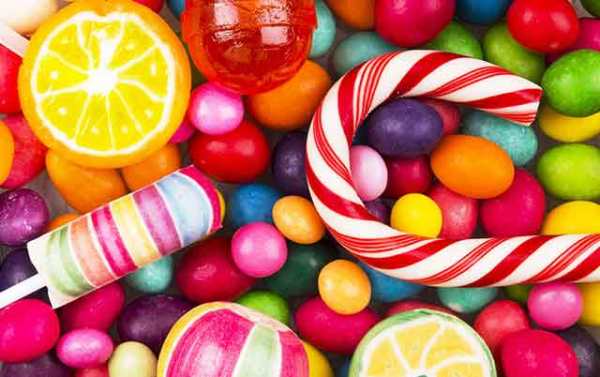 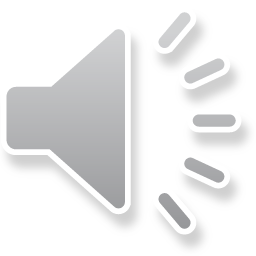 Feet
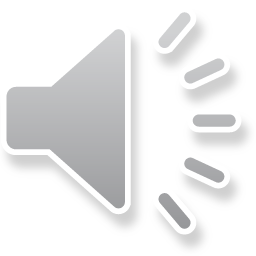 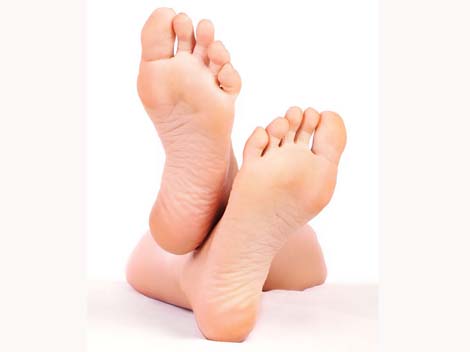 Monkey
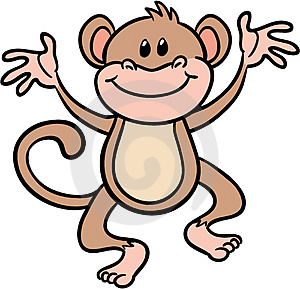 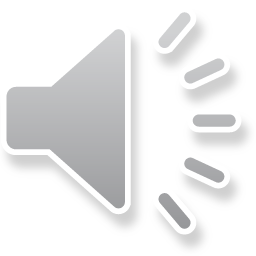 The vowel team ea is at the beginning of words.
ea at the beginning 
each
East
eat
Can you think of other words that have  the vowel team ea  at  the beginning of the word and write them down? I think you can
The vowel team ea is at the middle of words.
ea at the middle
treat
seat
please

Can you think of other words that have  the vowel team ea  at  the middle of the word and write them down? I think you can
The vowel team ea is at the end of words.
ea at the end
flea
sea
pea

Can you think of other words that have  the vowel team ea  at  the  end of the word and write them down? I think you can
The vowel team ee is at the middle of words.
ee  at the middle

feet
sweet
greet

Can you think of other words that have  the vowel team ee  at the middle of the word and write them down? I think you can
The vowel team ee is at the end of words
ee at the end

bee
tree
see

Can you think of other words that have  the vowel team ee  at  the end of the word and write them down? I think you can
The vowel team ey is at the end of words
monkey
money
chimney

Can you think of other words that have  the vowel team ee  at  the end of the word and write them down? I think you can
Let’s watch some videos on vowel teams
Watch these  videos  by clicking on the link below.

https://www.youtube.com/watch?v=ItwLPmWxYco

https://www.youtube.com/watch?v=rn_N-h3mvc8
Practice your skills with long e vowel teams
Your teacher will have  activities to work on for the week to help you continue learning  about the long e vowel teams. When you do the activities  you can take pictures and post them  to your  ELD teacher’s Class Dojo or to your ELD teacher’s email, which can be found on their websites.
If you have any questions we are here to help. Contact us through email or through Class Dojo.


Have Fun Learning. We miss you!